Accounting and Business
1
1
Chapter 1What is Accounting?
Find a partner and see if you can write down a definition of accounting!
2
Chapter 1Definition
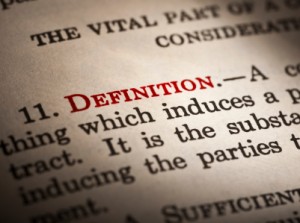 Accounting is a 		of dealing with financial data that provides information for
3
Chapter 1The 5 Main Activities
4
Chapter 1
Types of Businesses 

1. Service Businesses 

Examples: 
Movie theatre                      Hair salon                   Physiotherapy clinic 
Accounting firm                   Catering company

2. 

Examples: 
Motorcycle dealership           Clothing store             Video game store 
Sporting goods store            Grocery store
5
Chapter 1
Types of Businesses 

3. 

Examples: 
Computer manufacturer      	Car manufacturer    
Food-processing company 	Farm equipment manufacturer

4. Non-Profit Organizations (NPO)

Examples: 
Religious organization		Charity 
Amateur sports organization 	NGOs (non-governmental organization)
6
Chapter 1
Forms of Business Ownership 

1. Sole Proprietorship 

Examples: 
Dr. Joe Dimitry, Dentist                 Rosa’s Pizza
Alf’s Home Bakery                         Rustic Pottery—Miriam Daily, owner 

 2. 

Examples:
McPhearson & Scott, Chartered Accountants
Bucchino & Magalli, Barristers and Solicitors
Hakala and Sons Service Centre
Café Crème—Solange Dion and Alex Boucher, owners
7
Chapter 1
Forms of Business Ownership 

3. Limited Company or Corporation 

Examples: 
Pool People Ltd.                          
Uni Electrical and Mechanical Ltd. 
Gunn’s Auto Service Ltd.             
Building Resources Ltd., Construction Consultants
4. 

Examples: 
Housing cooperatives
Our Ecovillage on Vancouver Island
Worker-owned cooperatives
8
9
The Accounting CycleThe cycle is complete and it begins to repeat itself.
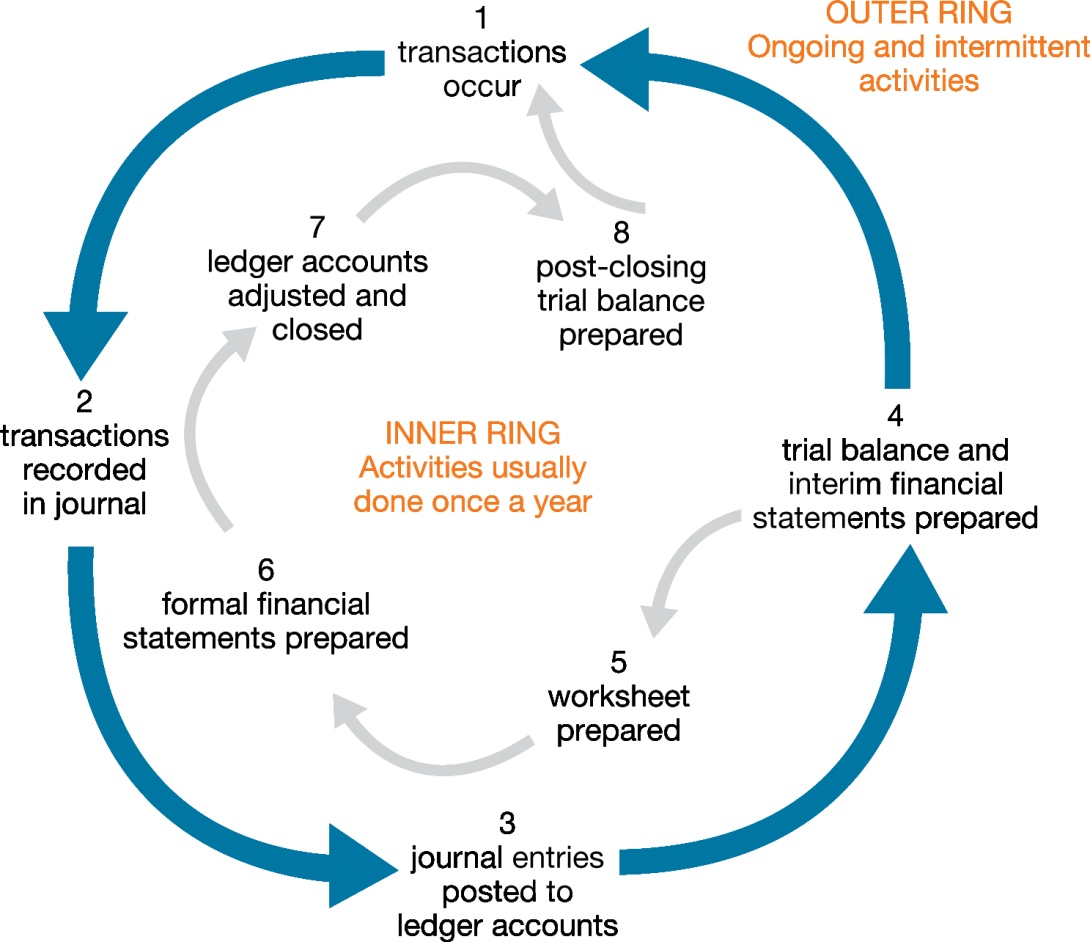 Chapter 1 – The Accounting Cycle l  Accounting 1, 7th Edition